Parametric Methods for Comparing Two Survival DistributionsChapter 10
LIKELIHOOD RATIO TEST FOR COMPARING TWO SURVIVAL DISTRIBUTIONS
Case 1. All parameters are unknown
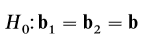 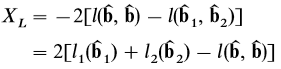 CR:
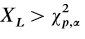 Example (Weibull Distribution):
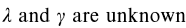 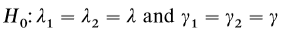 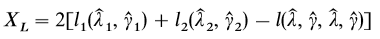 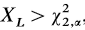 CR:
Case 2. A subset of the parameters of the two survival distributions are known and equal
known and equal
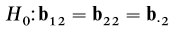 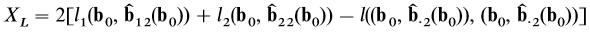 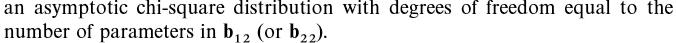 Comparing two Weibull distributions:
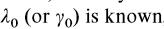 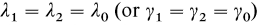 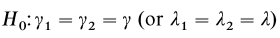 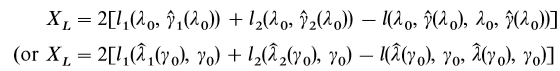 CR:
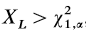 Case 3. A subset of the parameters of the two survival distributions are equal but unknown
If                        Known
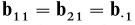 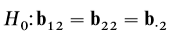 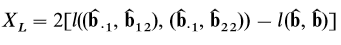 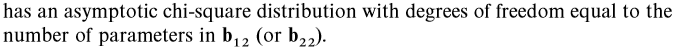 Case 4. A subset of the parameters of the two survival distributions are known but not equal
Unequal
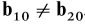 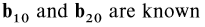 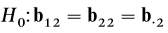 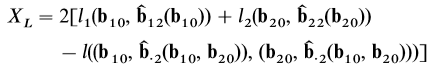 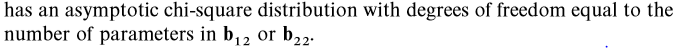 COMPARISON OF TWO EXPONENTIAL DISTRIBUTIONS
For both Censored/uncensored data
Likelihood ratio test 
F-test suggested by Cox (1953
Likelihood Ratio Test
or
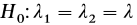 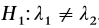 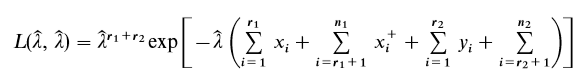 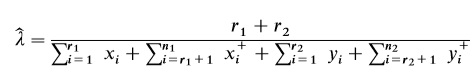 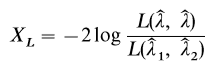 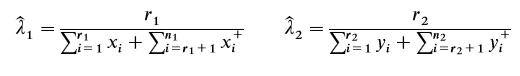 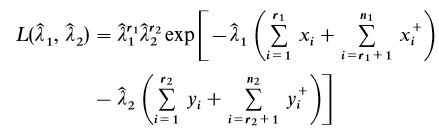 For
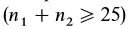 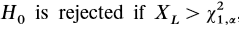 Example 10.1
Consider the remission data of the two treatment groups given in Example 5.1. The remission times in months are as follows:CMF: 23, 16+, 18+, 20+, 24+
Control: 15, 18, 19, 19, 20
Assume that the two distributions are exponential. Using the likelihood ratio test, test the following null hypothesis.
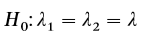 Example  10
1.
2. Computations:
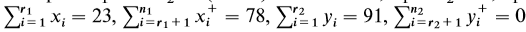 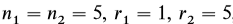 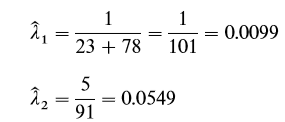 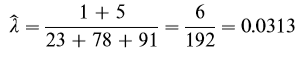 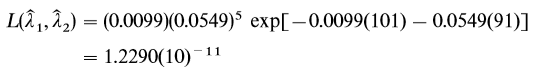 Do not reject Ho
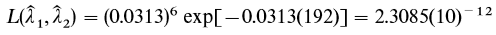 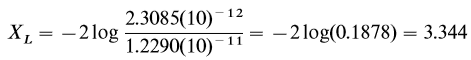 3. CR:
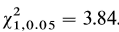 Cox’s F-Test for Exponential Distributions
Times to failure assumed to follow the exponential distribution in both treatment groups.
Whether or not censored observations are present.
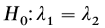 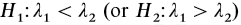 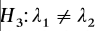 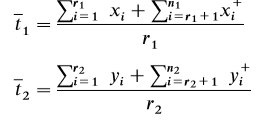 Test Statistic:
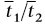 1.CR:
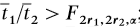 2. CR:
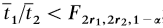 3. CR:
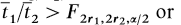 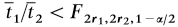 Cox’s F-Test for Exponential Distributions
Test Statistic:
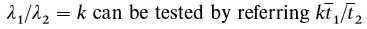 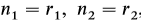 Confidence Interval:
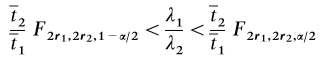 Example 10.2 (Cox’s F-Test )
Thirty-six patients with glioblastoma multiforme were divided into two groups; the experimental group contained 21 patients who had surgery and chemotherapy, and the control group contained 15 patients who had surgery only. The survival times in weeks are available about one year after the start of the study (Burdette and Gerhan, 1970):
Experimental: 1, 2, 2, 2, 6, 8, 8, 9, 13, 16, 17, 29, 34, 2+,9+, 13+, 22+, 25+, 36+, 43+, 45+ 
Control: 0, 2, 5, 7, 12, 42, 46, 54, 7+, 11+, 19+, 22+, 30+, 35+, 39+
Example 10.2 (Cox’s F-Test )
1.
2. Computations:
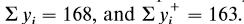 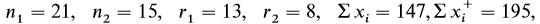 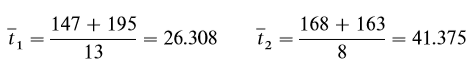 Ho is not rejected.
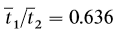 3. CR:
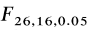 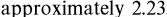 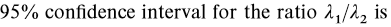 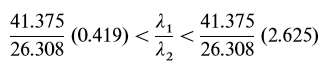 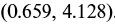 Cox’s F-Test for Exponential Distributions
In the case of nonzero guarantee time, it can be subtracted from every observation in the group and the test then applied. 
F-test is the most powerful test among the parametric or nonparametric tests
COMPARISON OF TWO WEIBULL DISTRIBUTIONS
If T follows Weibull distribution with parameter 
then
       follows Exponential distribution
If              are known Cox’s F-test can be applied to the transformed observations.
If parameters unknown use likelihood ratio test
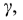 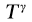 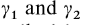 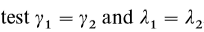 COMPARISON OF TWO WEIBULL DISTRIBUTIONS: Thoman and Bain (1969) for uncensored samples
Assume that independent random samples of equal size  are obtained from Weibull distributions.
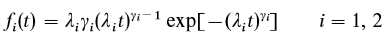 1.
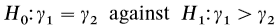 2.Test Statistic:
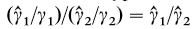 3.
Table B-12
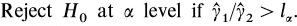 If
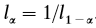 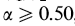 If above null Hypothesis is not rejected then Test other Parameter
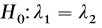 Table B-13
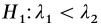 Table B-13
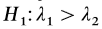 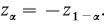 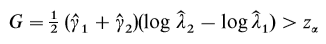 Test Statistic:
COMPARISON OF TWO WEIBULL DISTRIBUTIONS: Thoman and Bain (1969) for uncensored samples (Generalized)
1.
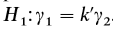 2.       Test Statistic:
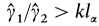 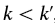 3.       Critical Value:
Table B-12
Example 10.3 The data are adapted and modiﬁed from Harter and Moore (1965).
Example 10.3
1.
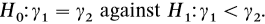 2.       Computations:
Reject at alpha=0.05
Test Statistic:
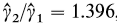 3. Critical Value:
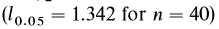 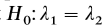 1.
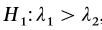 Do not reject Ho
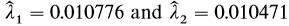 2. Computations:
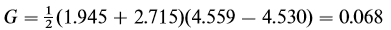 Test Statistic:
3. Critical Value:
B-13
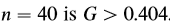 COMPARISON OF TWO GAMMA DISTRIBUTIONS
1.
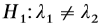 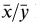 2. Test Statistic:
3. Critical Value:
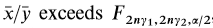 Example 10.4 : COMPARISON OF TWO GAMMA DISTRIBUTIONS
Consider the survival time of the two treatment groups in Table 10.2. The two populations follow the gamma distributions with a common shape parameter
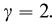 Example 10.4 : COMPARISON OF TWO GAMMA DISTRIBUTIONS
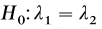 1.
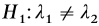 2. Test Statistic computations:
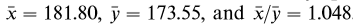 3. Critical Value:
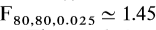 Do not reject Ho